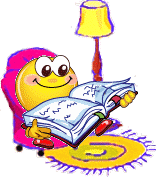 Věta,věty jednočlenné, dvojčlenné
Tvorba VY_32_INOVACE_KARBULOVA.CEJJAZ.12
Anotace
Zopakovat základní skladebné dvojice.
Rozlišit věty dvojčlenné i s nevyjádřeným podmětem od vět jednočlenných a větných ekvivalentů.
Dokázat tvořit jednočlenné věty                          z dvojčlenných a obráceně.
Funkce jednočlenných a dvojčlenných vět v textu.
Věta
typizovaný jazykový útvar
celek, který je založen na určitém slovesném tvaru = přísudku
mluvčí slovně vyjadřuje určitou myšlenku, vztah k situaci, nebo obecný názor
větný člen  =  nejmenší jednotka věty - přísudek, podmět,  přívlastek, předmět, příslovečné určení, doplněk
Věta
věta má stránku:
obsahovou (sémantickou, významovou) = to, co věta vypovídá
    mluvnickou (gramatickou, formální) =  jazykové prostředky, které k vyjádření obsahu slouží
    modální  = vyjadřuje postoj mluvčího k výpovědi (oznamovací, tázací, žádací -rozkazovací, přací)
    zvukovou (akustickou) nebo grafickou
Věta jednočlenná x dvojčlenná
pokud věta obsahuje vedle přísudku i podmět = věta dvojčlenná 
    Matka litovala dítě.
v případě, že věta podmět neobsahuje = věta jednočlenná
    Matce je líto dítěte. Prší.
existují i větné celky, které nejsou založeny na přísudku - polovětné konstrukce, jmenné věty nebo větné ekvivalenty
    Pozor! Kouření zakázáno. Platit. Ovoce                     a zelenina.
Věta jednoduchá X souvětí
podle toho, zda věta stojí samostatně nebo je spojena s jinými větami v jeden celek, rozlišujeme:
větu jednoduchou – větný celek vyjadřující jedinou myšlenku, má jednu základní skladební dvojici, může být holá (holý podmět a přísudek) nebo rozvitá (s rozvíjejícími větnými členy)
souvětí – větný celek složený z více vět jednoduchých, který vyjadřuje složitější myšlenku nebo více myšlenek
    - v souvětí se rozlišují věty hlavní a vedlejší
Souvětí
hlavní věta = mluvnicky nezávislá věta, ptáme se jí na větu vedlejší
    vedlejší věta = zastupuje větný člen jiné věty (hlavní, ale i vedlejší) - viz. učivo 
    souvětí podřadné = 1VH + 1 – X VV
    souvětí souřadné  = 2 – XVH + 0 – X VV
Věta jednočlenná
B
A
neslovesné věty
              
jmenné věty (nominální)

substantivní
adjektivní
adverbiální
citoslovečné
částicové
slovesné věty
infinitivní
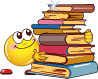 A.Věta jednočlenná - slovesná
větný obsah můžeme vyjádřit jen jedním základním členem = nemají základní skladebnou dvojici  = není to ani podmět, ani přísudek = říkáme mu základní větný člen věty jednočlenné
člen je holý nebo rozvitý
a) slovesné věty : základem je 
         slovesný tvar  určitý
    - vyjadřují přírodní jevy – Sněží. Smráká se. 
    - tělesné stavy – Bolí mě v zádech.
    - duševní stavy – Je mi smutno. Stýská se mi.
    - smyslové vjemy – Hoří. V kamnech praská.
b) infinitivní věty: Zastavit stát! Nevyklánět se z  oken! Nastoupit v řad! (důrazný rozkaz)
    Sklidit včas úrodu. (výzva) Nekouřit! (zákaz)
    Tak se nechat napálit! Neklepat!
Věty „Ono“ prší. „To“ prší apod. jsou věty jednočlenné!  Slova to, ono nejsou podmětem, nýbrž vyjadřují jen citové zabarvení věty - údiv, překvapení, zklamání apod.
B Věta jednočlenná - neslovesná
jmenné věty : základem je jméno – 
     podstatné jméno, přídavné jméno, zájmeno
 substantivní
    - oslovení - Lidičky! Pane! Pozor! Těch lidí!
       Karle!
    - nápisy - Základní škola
    - nadpisy  - Věta jednočlenná a dvojčlenná 
    - název knihy - Staré pověsti české
 adjektivní - Jak krásné! Tak dlouhé? 
     Velmi zajímavé. Nádherné!
adverbiální – Rychle ven! Všichni vpravo hleď!
citoslovečné – Ach! Haff! Běda! Ouvej!
částicové – Ano. Ne. Zajisté. Ovšem. Ano, 
    ovšem.
Příklady jednočlenných vět
Důležité upozornění.
Celý den vytrvale pršelo.
Našlo se to?
Celý den vytrvale pršelo.
Už je mi dobře.
Bylo mu do zpěvu.
Včera se blýskalo celý den.
Škrábalo mě v krku.
Ve tmě bylo vidět seskakující vojáky.
Ovoce a zelenina.
Bylo parno.
Dámy a pánové!
Bylo mu v tom zabráněno tyčí.
Věta dvojčlenná
obsahují oba základní větné členy = podmět + přísudek, holé nebo rozvité
!pozor – i nevyjádřený podmět = podmět !
    Píšu dopis. Nikdo to neviděl. Vstupné je  dobrovolné. Utíkala ven.
a)  s přísudkem slovesným ( sloveso je v určitém   tvaru)
b)  s přísudkem jmenným se sponou = jmenný tvar + určitý tvar neplnovýznamového slovesa  (zejména sloveso být)
     Velryba je savec. Zahrada je krásná. 
     Karel byl šťastný.
c) jmenný beze spony
     - spona je nevyjádřená, ale lze jí domyslet
     Kniha – přítel člověka. Sliby chyby. Mladost 
     radost. Vstupné dobrovolné. Mlčeti zlato.
U věty dvojčlenné se vyskytuje predikce (přisuzování) – vztah mezi podmětovou a přísudkovou částí věty, vyjadřuje se tvarovou shodou v osobě a čísle.
Příklady dvojčlenných vět
Děti jásají.
Petr je žákem gymnázia.
Spí jako dudek.
Včera celý den ukazovali v televizi záběry velkého požáru. 
Bolela ho záda.
Píše úkol už přes hodinu.
Byl jasný horký den
Domorodí lovci  netrpělivě čekali.
Přišli včas.
Mlčte!
Utvořte z věty jednočlenné větu dvoučlennou
Venku sněží.
Stmívá se.
Zvoní.
Bolí mě v krku.
Hoří.
V kamnech praská.
Dobrou noc.
Zahřmělo.
Je mi smutno.
Z komína se kouřilo.
Padá sníh.
Nastává soumrak.
Někdo zvoní.
Bolí mě krk.
Dřevo hoří.
Kamna praskají.
Přeji dobrou noc.
Bylo slyšet hrom.
Jsem smutný.
Z komínu stoupal dým.
Utvořte z věty dvojčlenné větu jednočlennou
Nekuřte!
Na to jsem už zapomněla!
Chtěl bych to napravit.
Stůjte!
Dávejte pozor
Hudba byla slyšet.
Bolí mě záda.
Sedněte si !
Nekouřit!
Na to se už zapomnělo!
Moci to všechno napravit.
Stát!
Dávat pozor!
Bylo slyšet hudbu.
Bolí mě v zádech.
Sednout!
Určete větu jednočlennou,dvojčlennou
Spí jako dudek.
Bolela ho záda.
Ve tmě bylo vidět seskakující vojáky.
Sněží a sněží.
Je dovoleno se nepřezouvat.
Sluníčko krásně hřeje.
Nech mě v klidu pracovat.
Bylo o tom rozhodnuto.
Domorodí lovci  netrpělivě čekali.
Včera se celý den blýskalo. 
Celý den vytrvale pršelo.
Před domem máme krásnou zahradu.
dvojčlenná
dvojčlenná
jednočlenná
jednočlenná
jednočlenná
dvojčlenná
dvojčlenná
jednočlenná 
dvojčlenná
jednočlenná
jednočlenná
dvojčlenná
Použité zdroje:
Sochrová, Marie: Český jazyk v kostce, Fragment 1999
Krausová, Zdeňka, Teršová, Renáta: Český jazyk 7 – učebnice pro základní a víceletá gymnázia,nakladatelství Fraus 2004 + Pracovní sešit pro 7.tř.